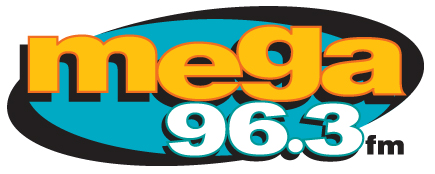 Presented to:
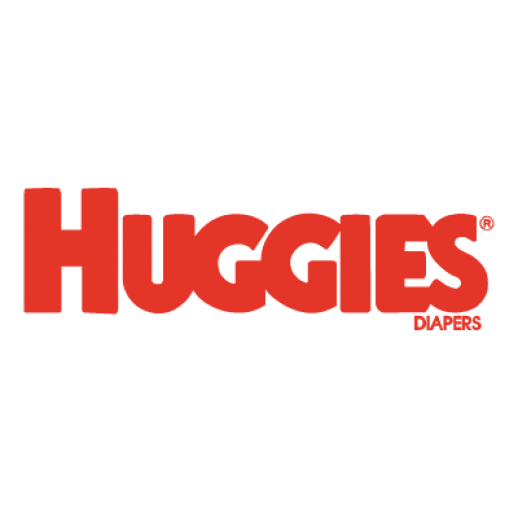 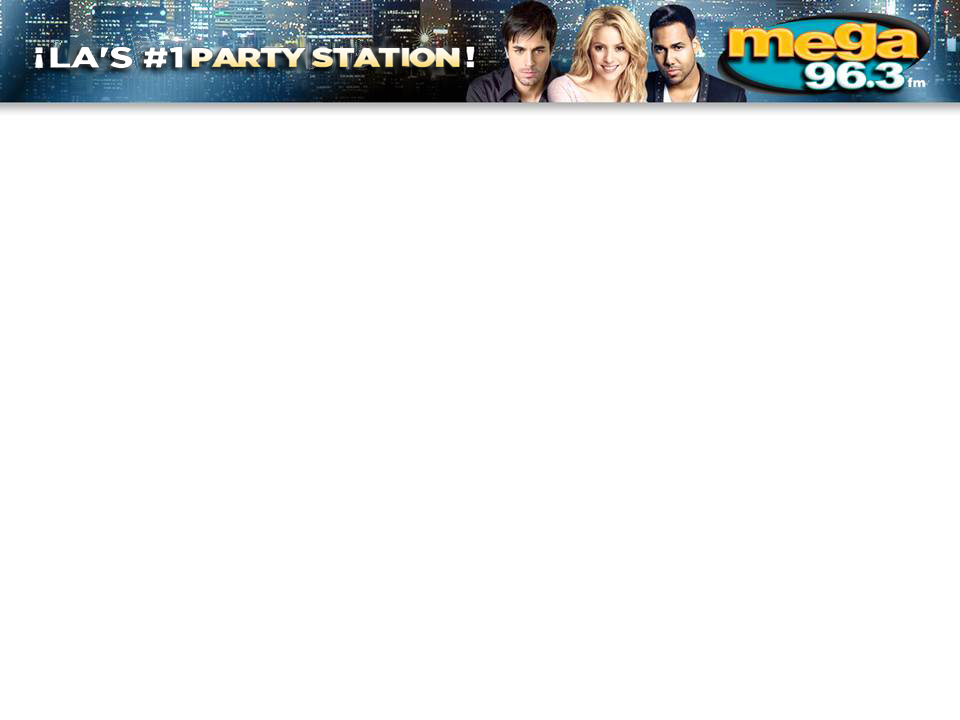 Remote
			Information
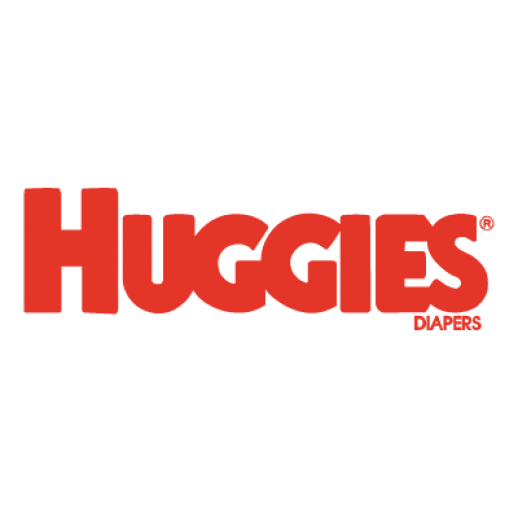 Event:  HUGGIES @ NORTHGATE
Date:  WEDNESDAY 4/20/16	     
Time :  3PM-5PM
Location: 3828 N PECK RD, EL MONTE
Promo Staff:  MAURICIO N. & ROSARIO
DJ: CAROLINA
Call In’s: (2) 3:12PM & 4:12PM 
Prizes:  CHINO Y NACHO, MEGA SHIRTS, NORTHGATE GIFTS, HUGGIES DIAPERS & WIPES

Evaluation of Event
“GOOD JOB! VERY GOOD CUSTOMER INTERACTION”-CESAR D.
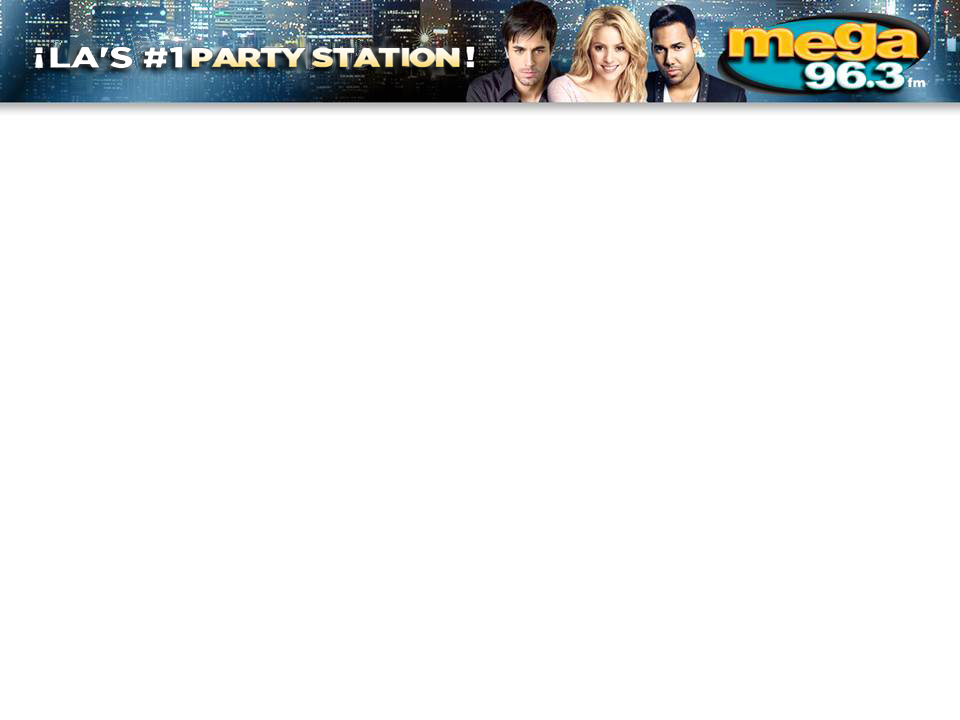 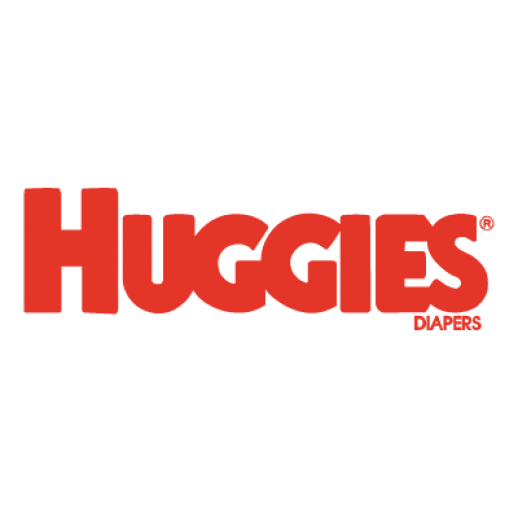 Remote 
			Pictures
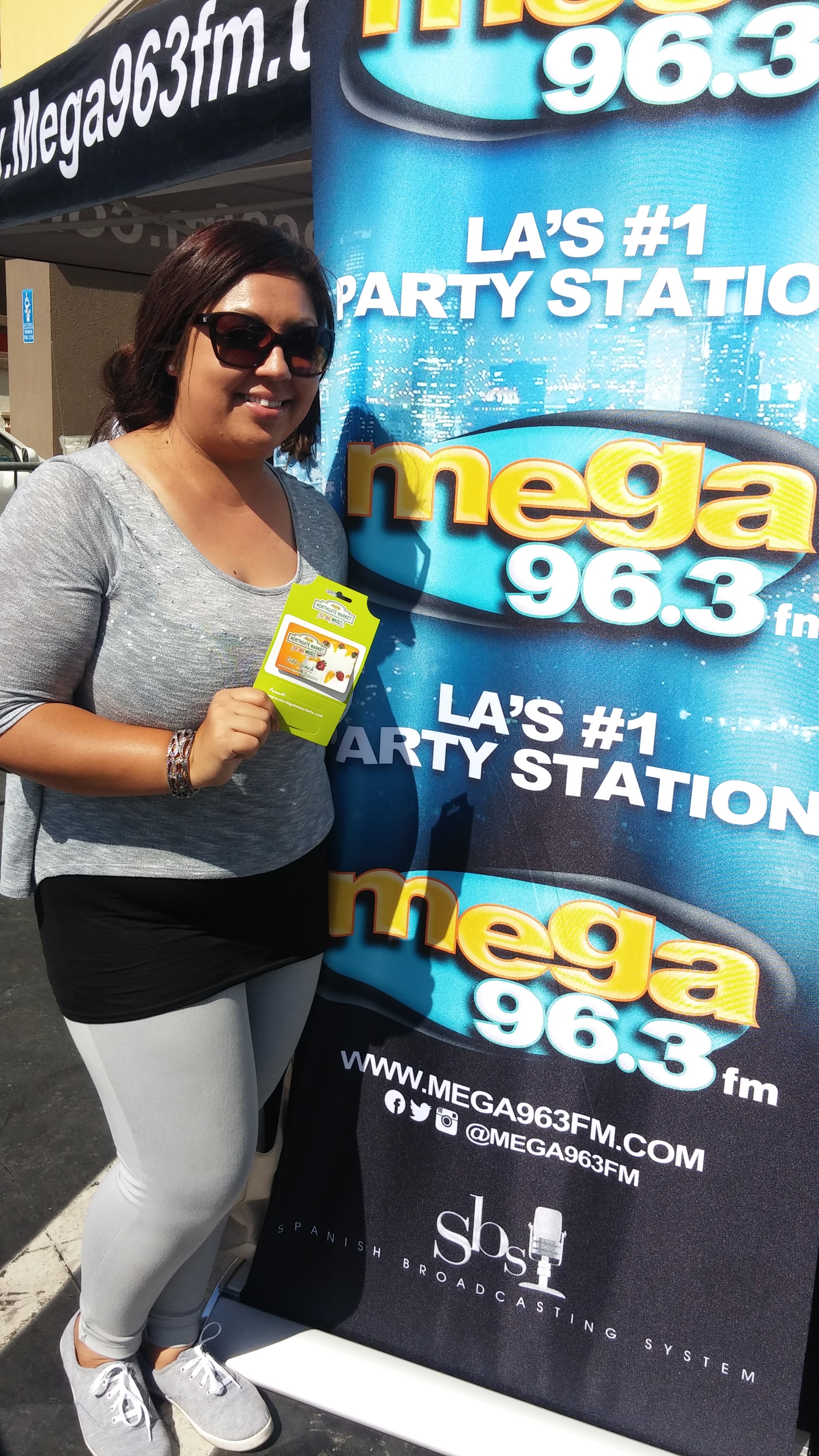 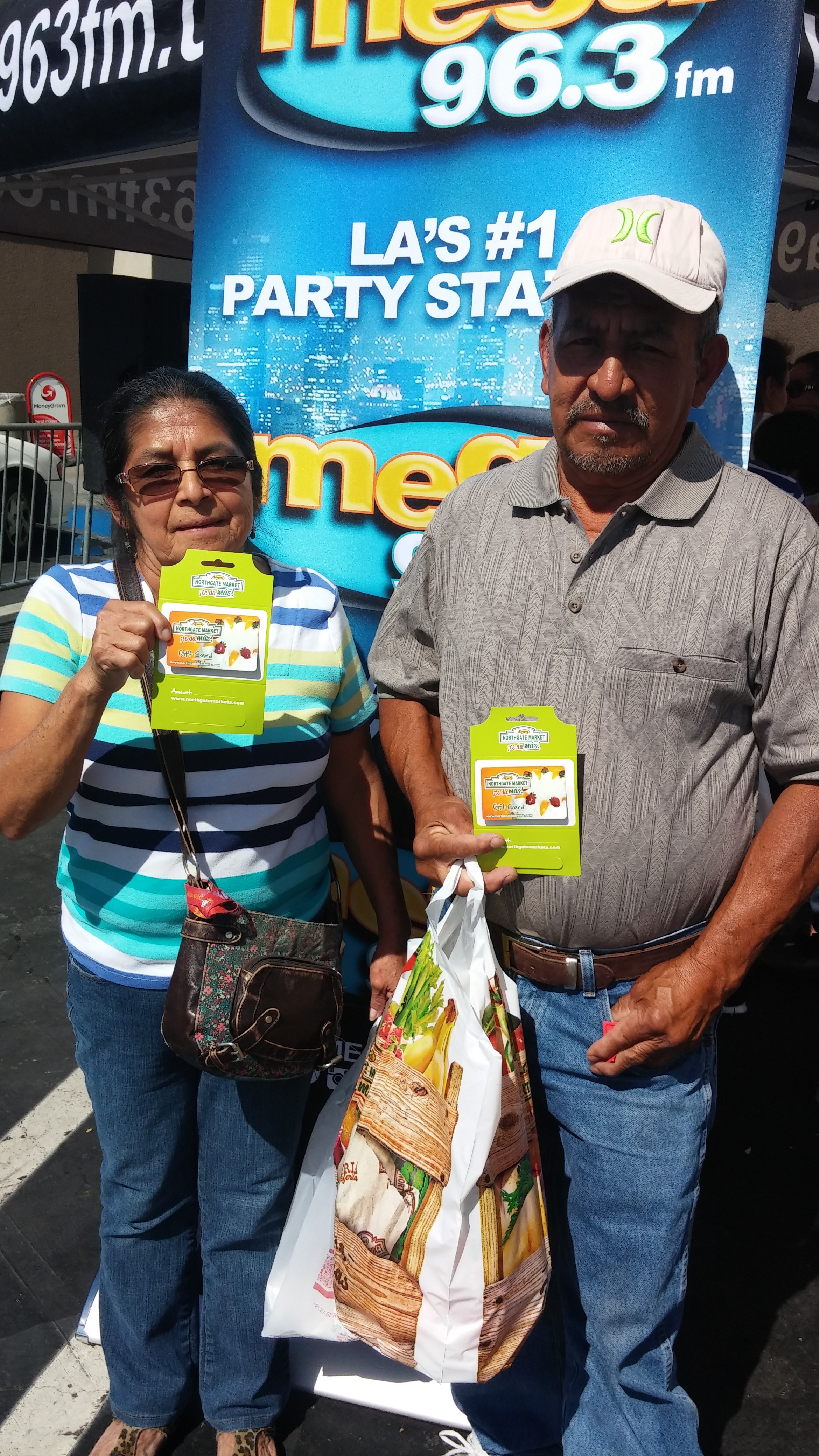 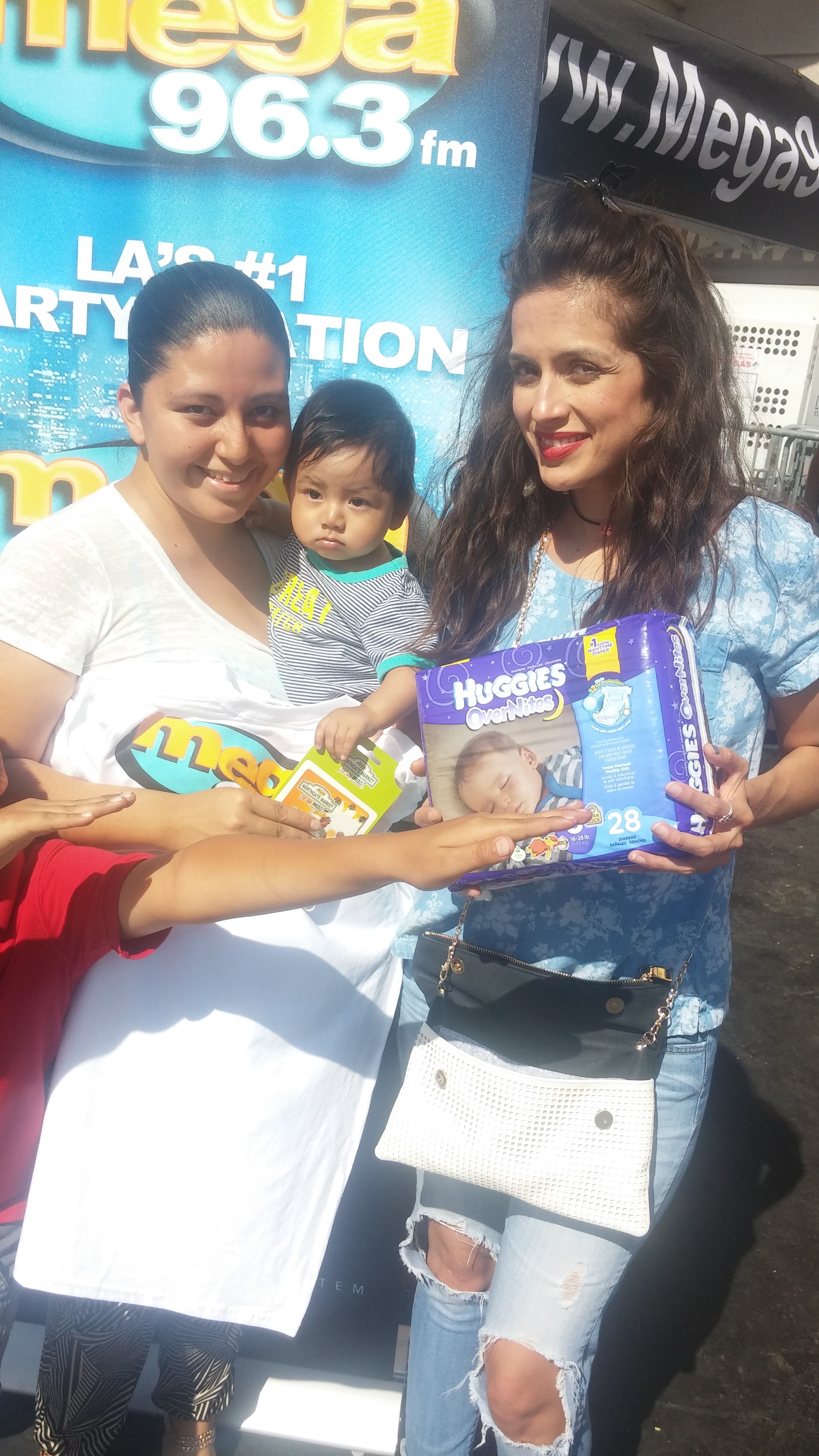 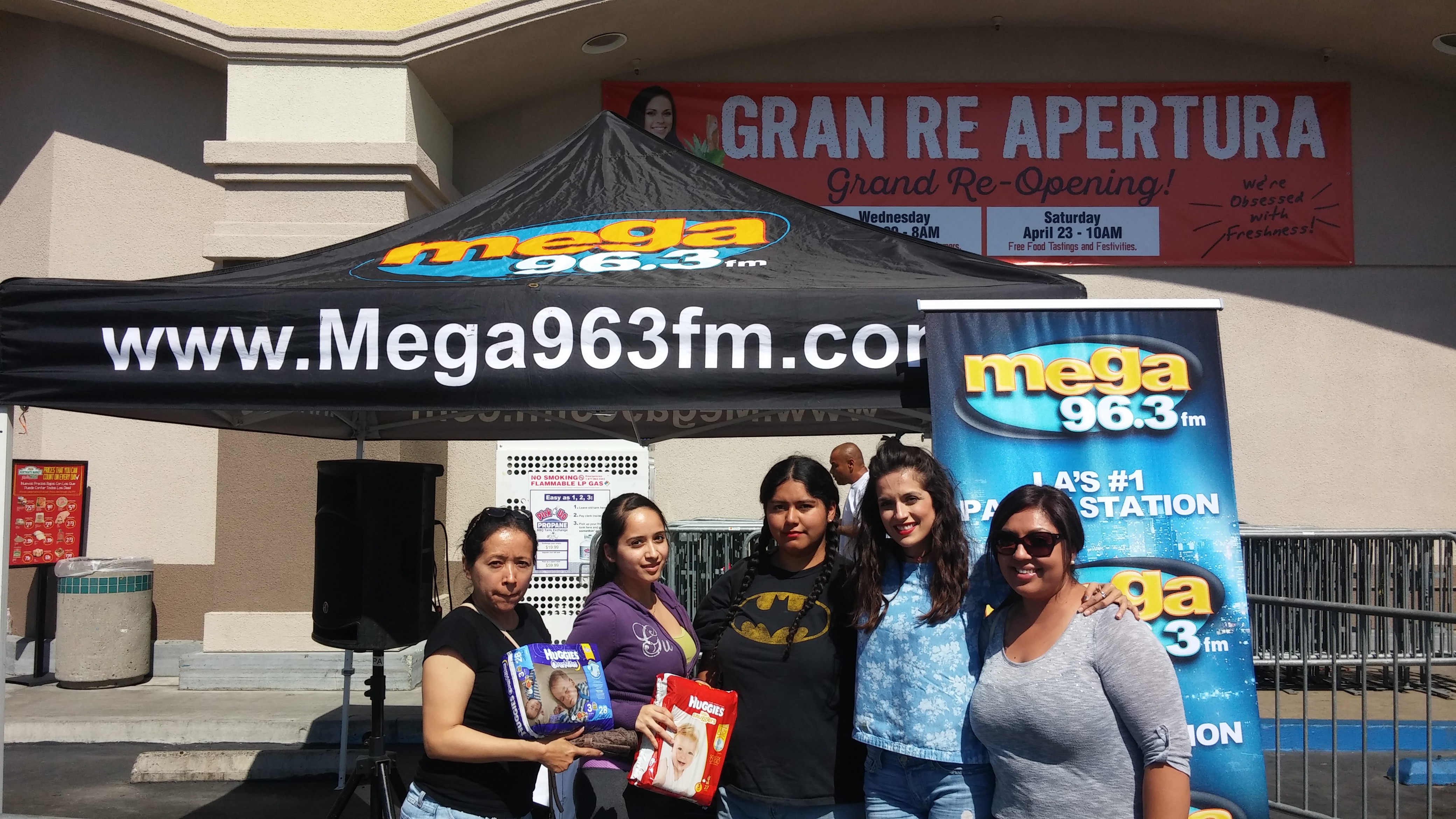 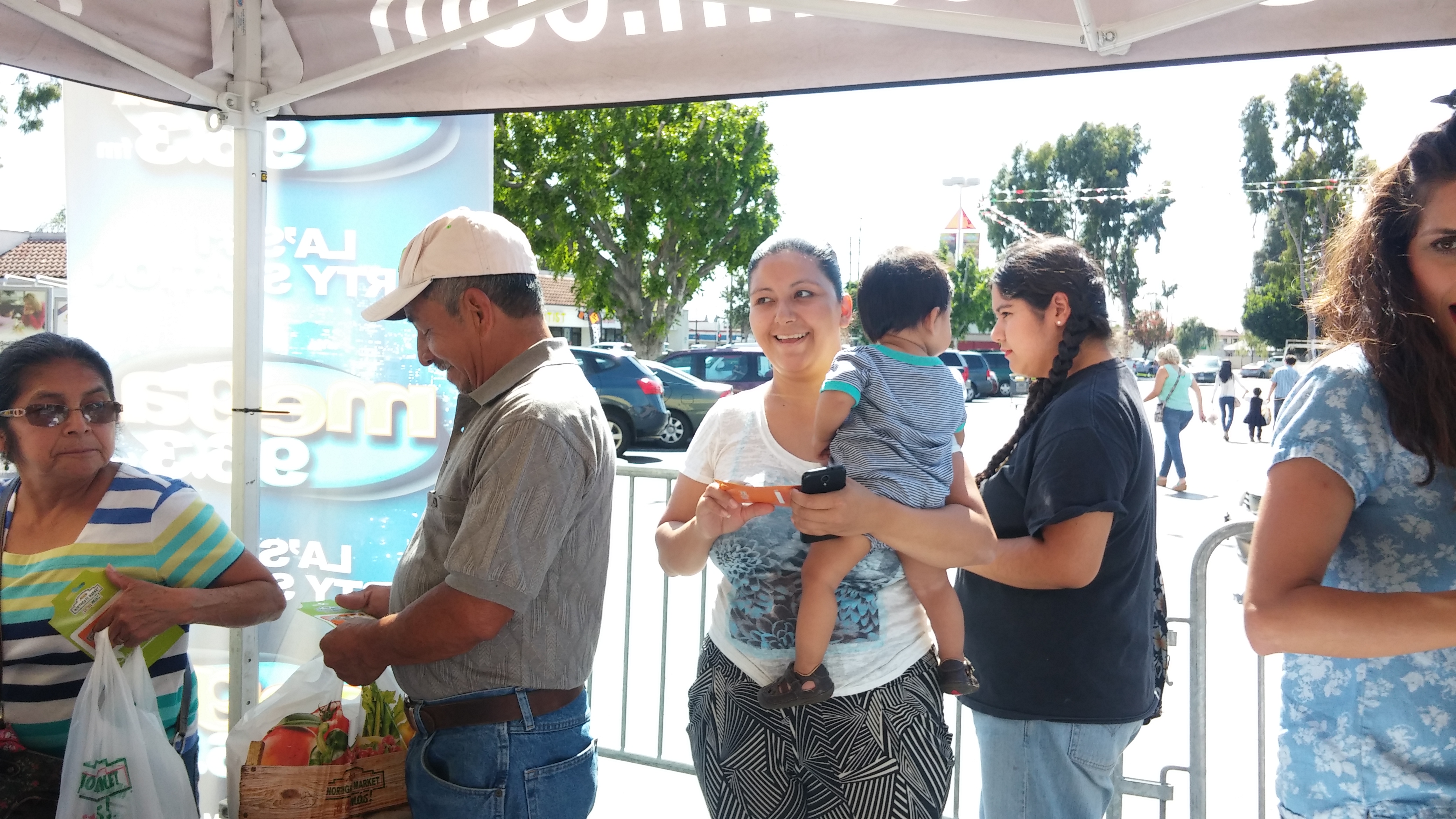 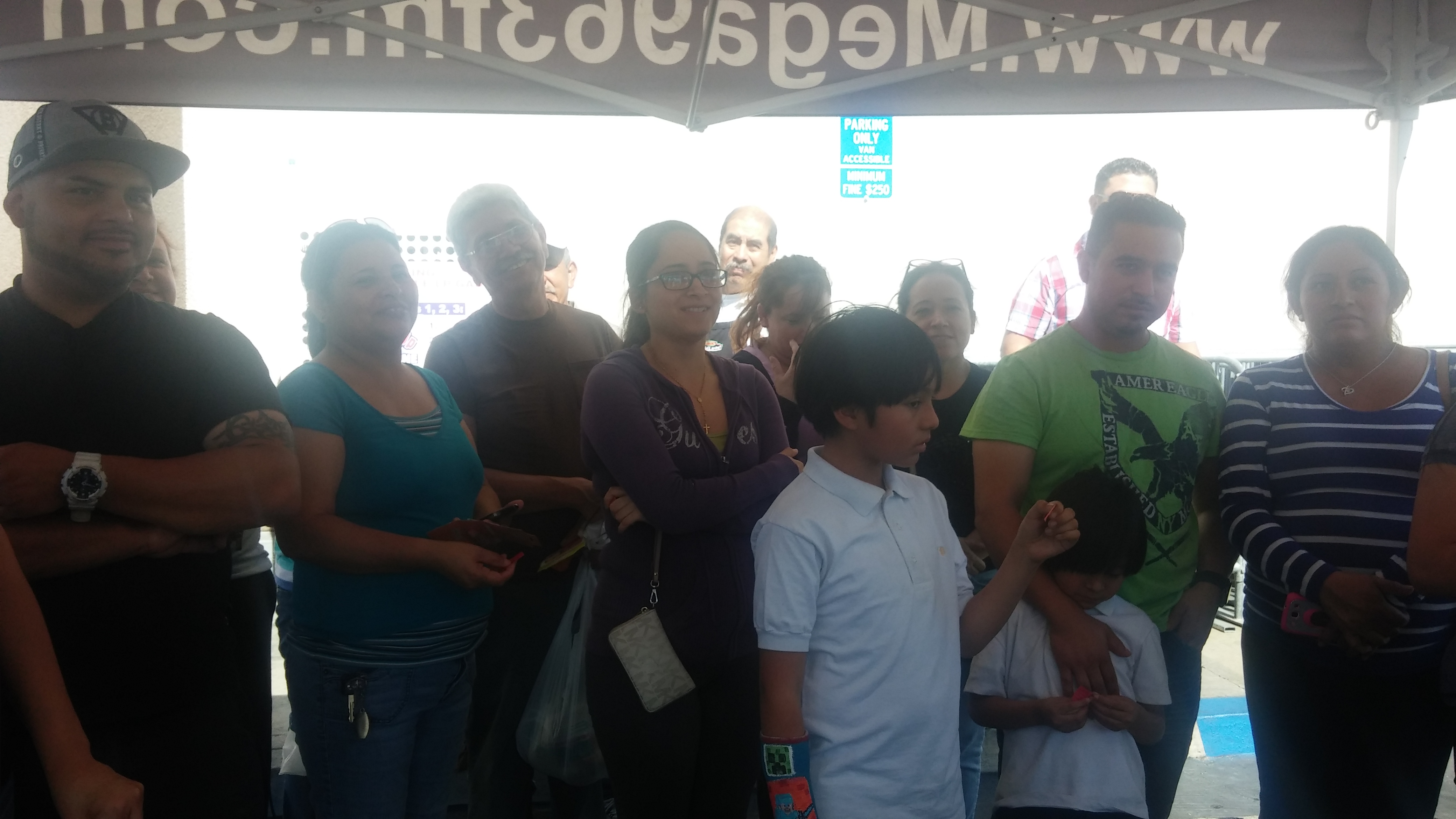 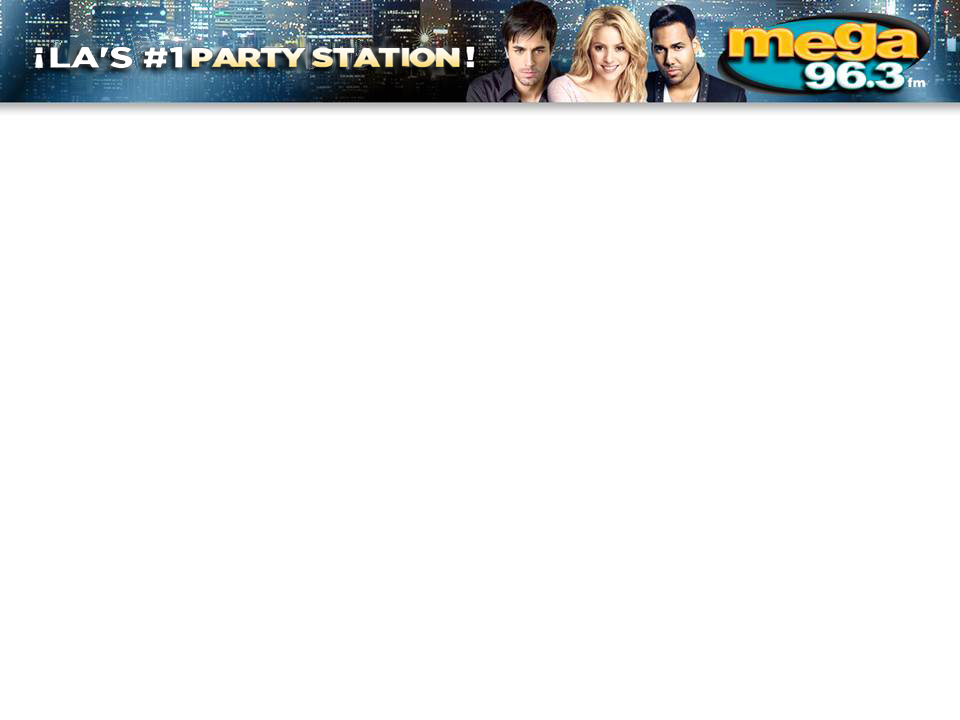 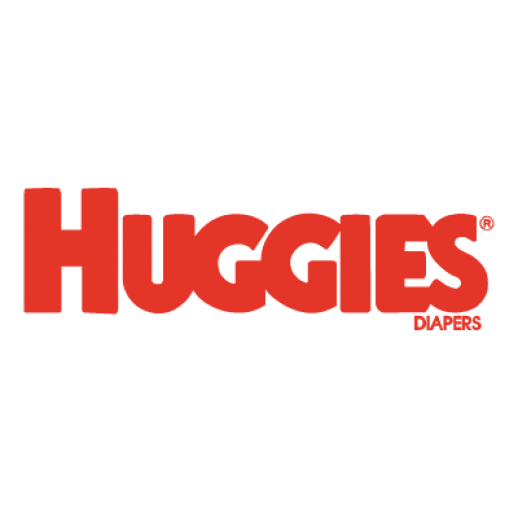 Instagram Post
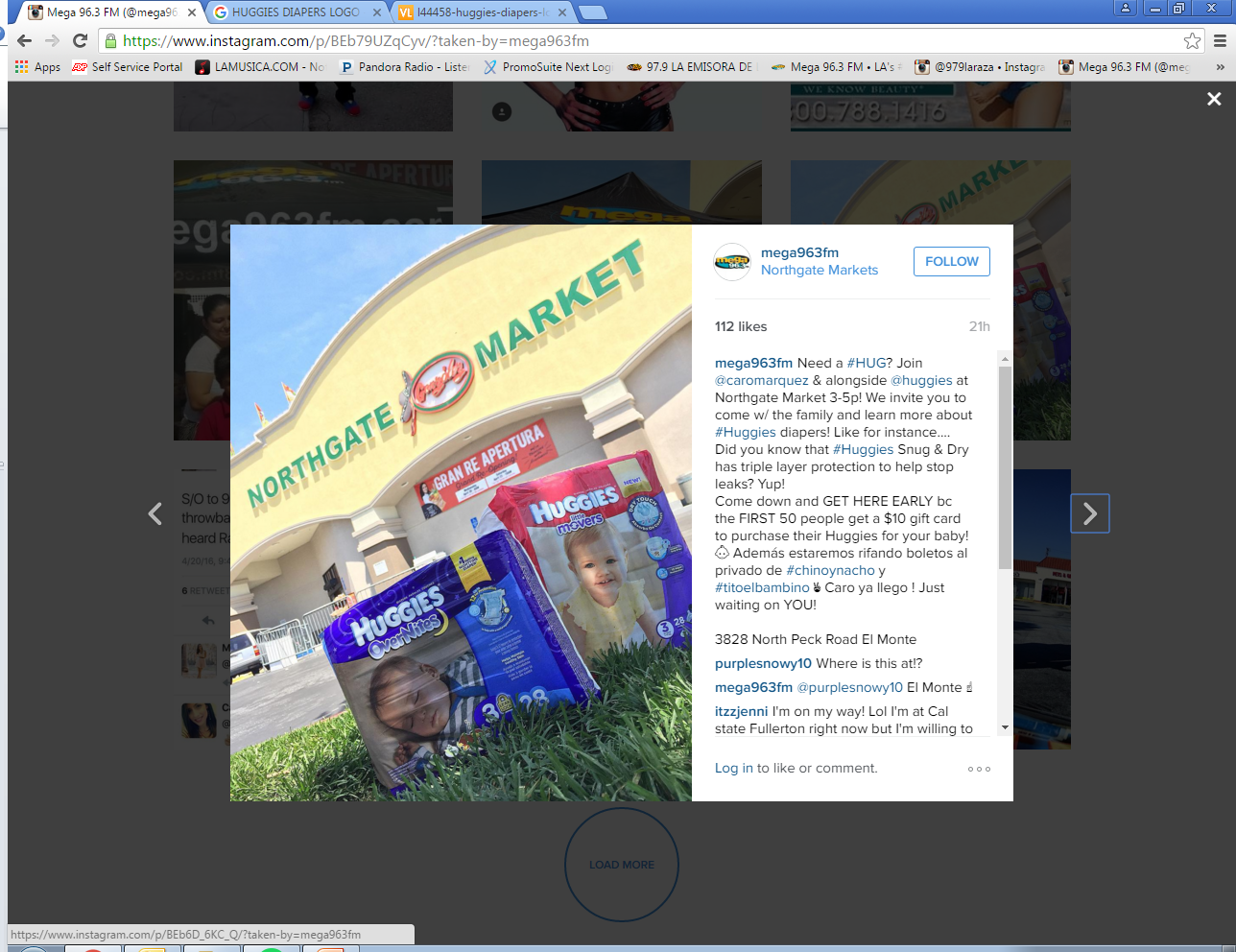 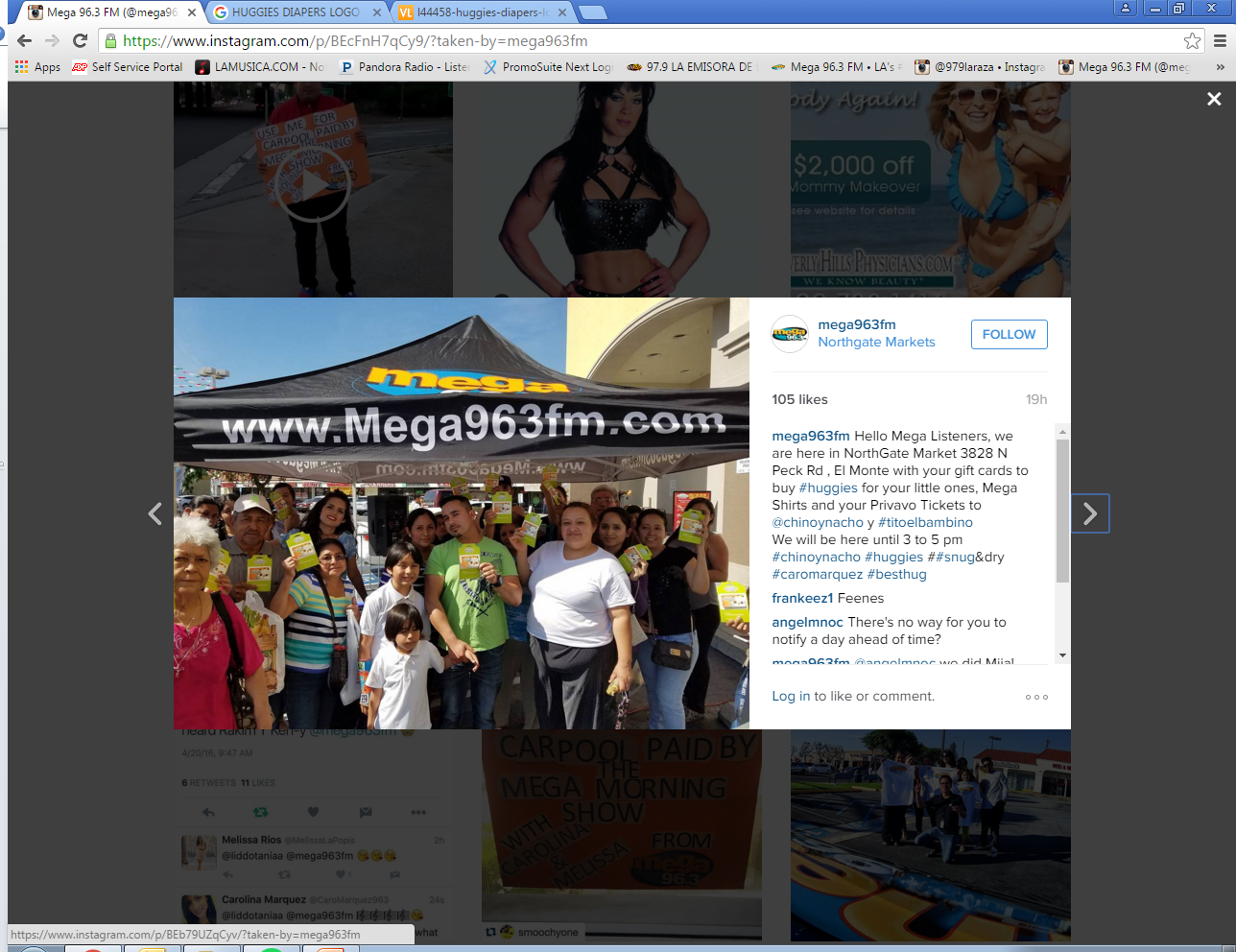 Total Likes:105 
4/20/16
Total Likes:112 
4/20/16
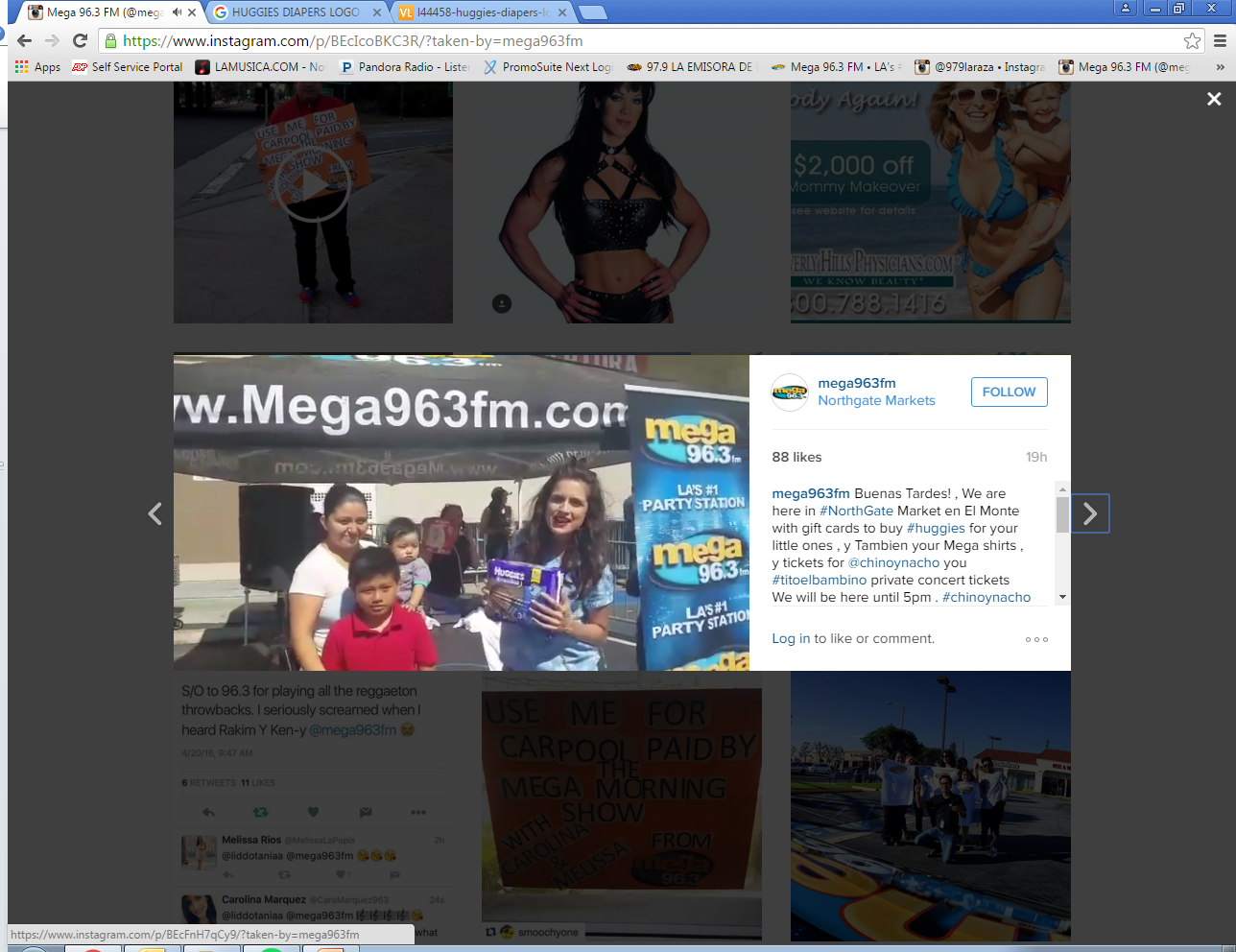 Total Likes:88
4/20/16
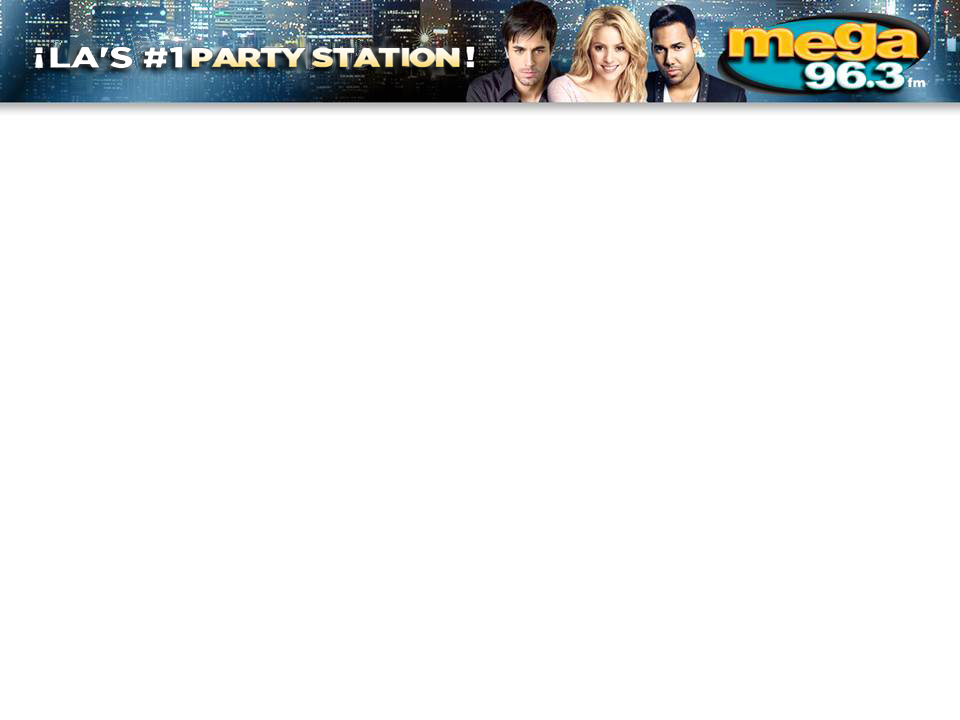